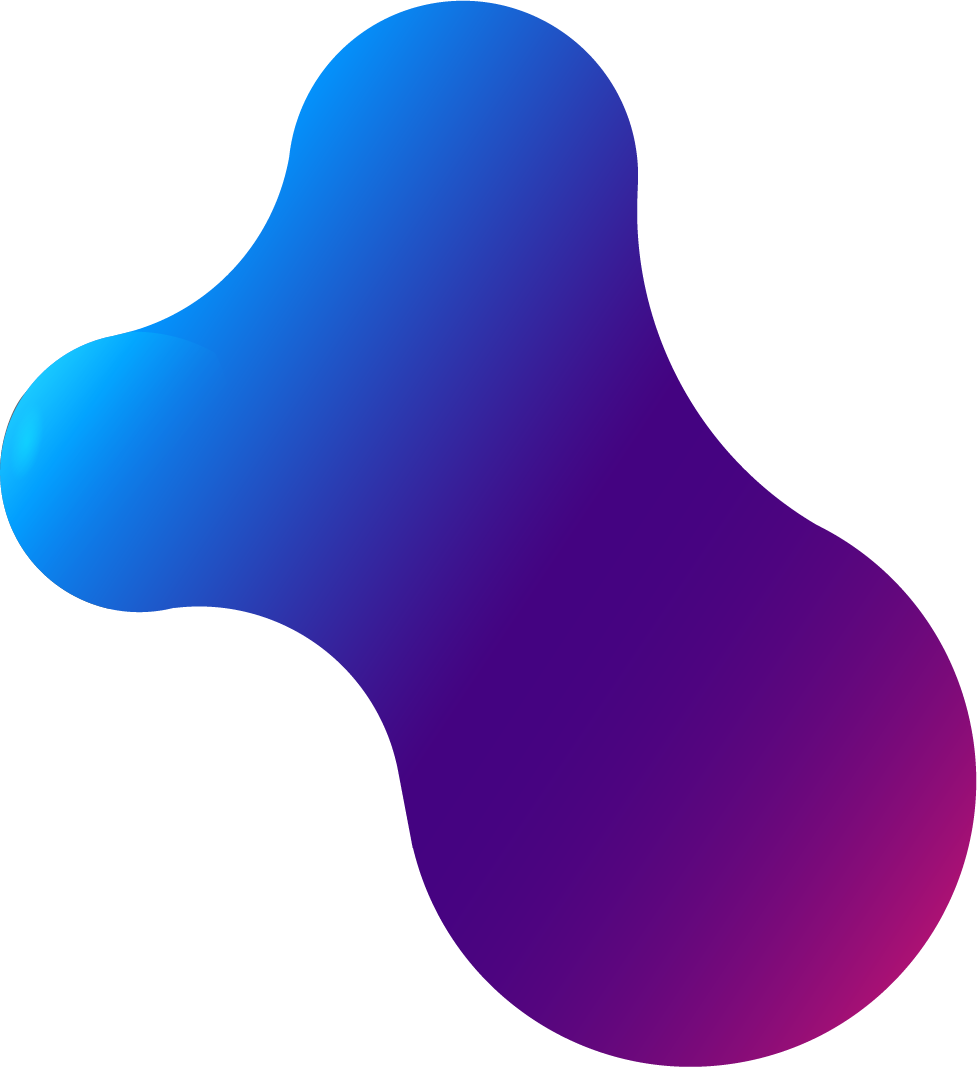 Insert a picture and export an image in PowerPoint
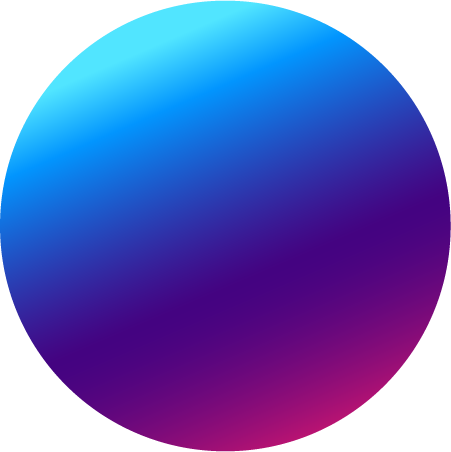 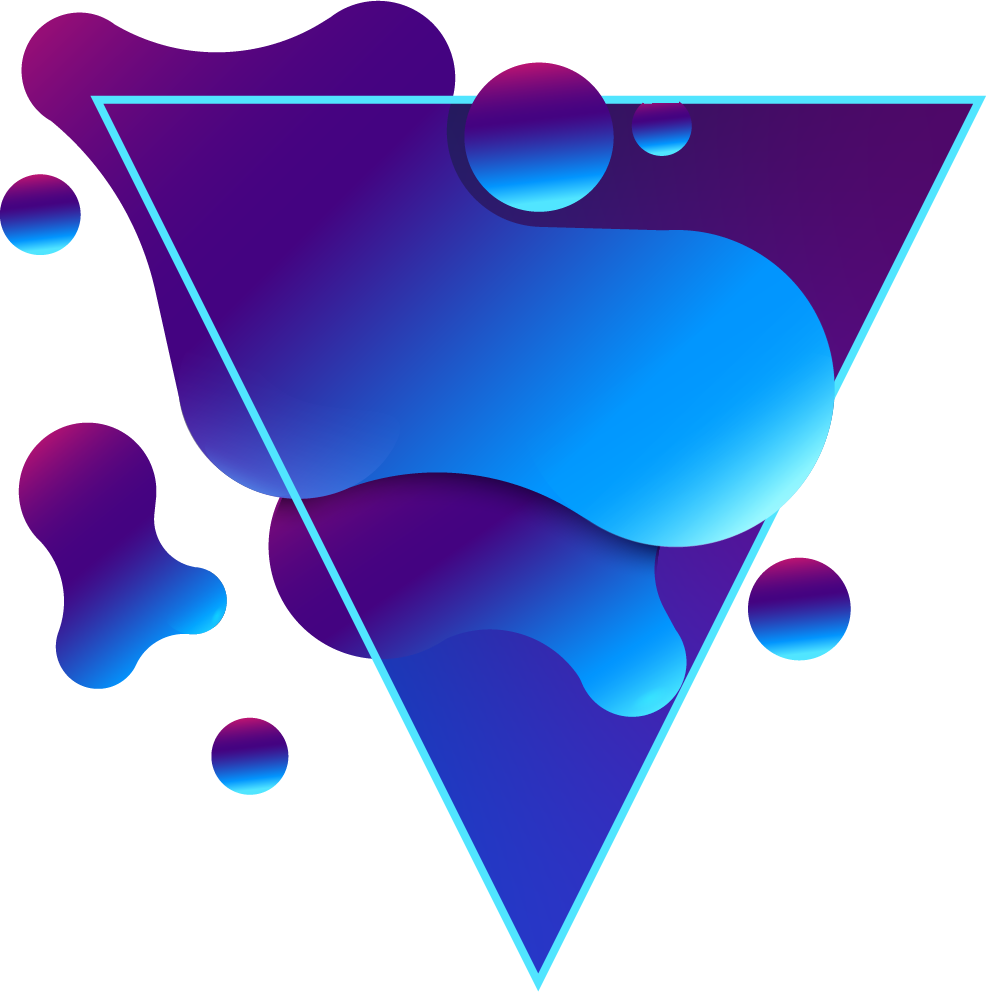 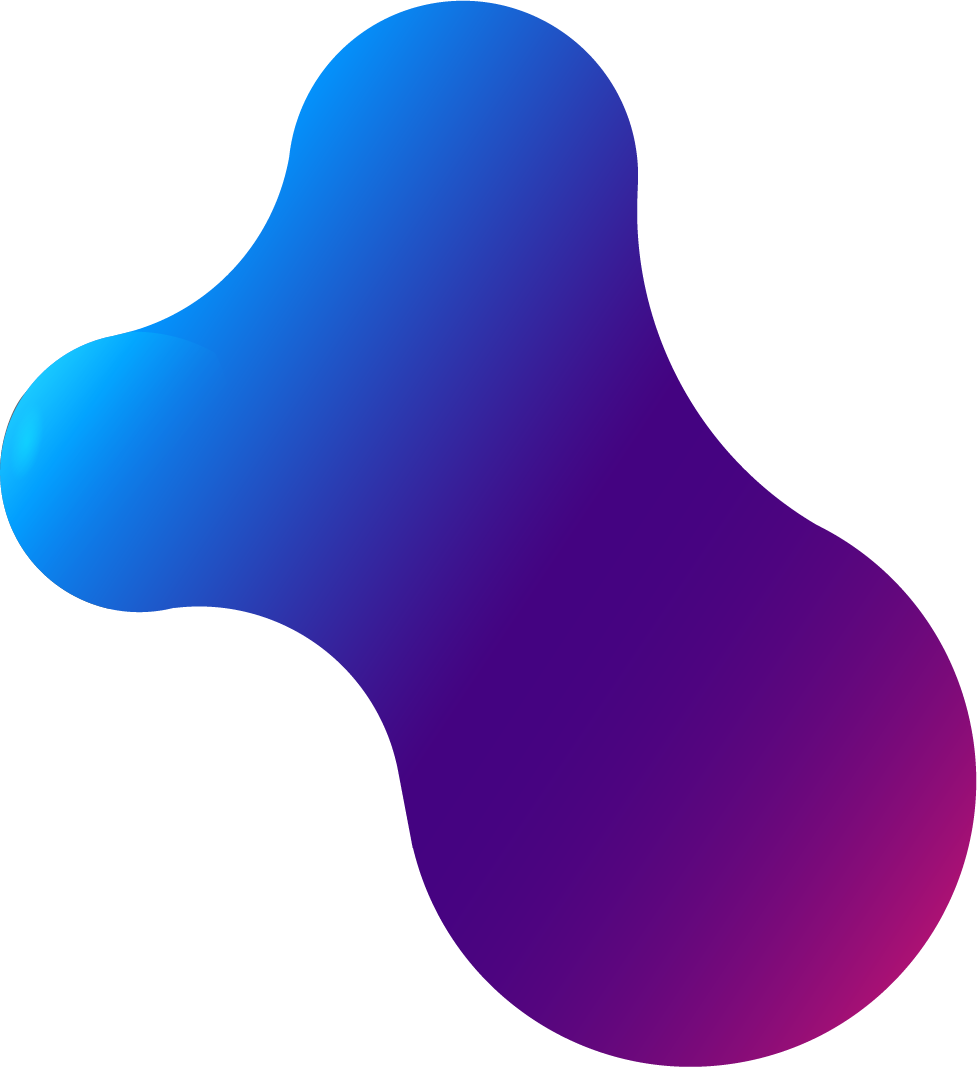 November 
12 - 14, 2025
Austin, TX
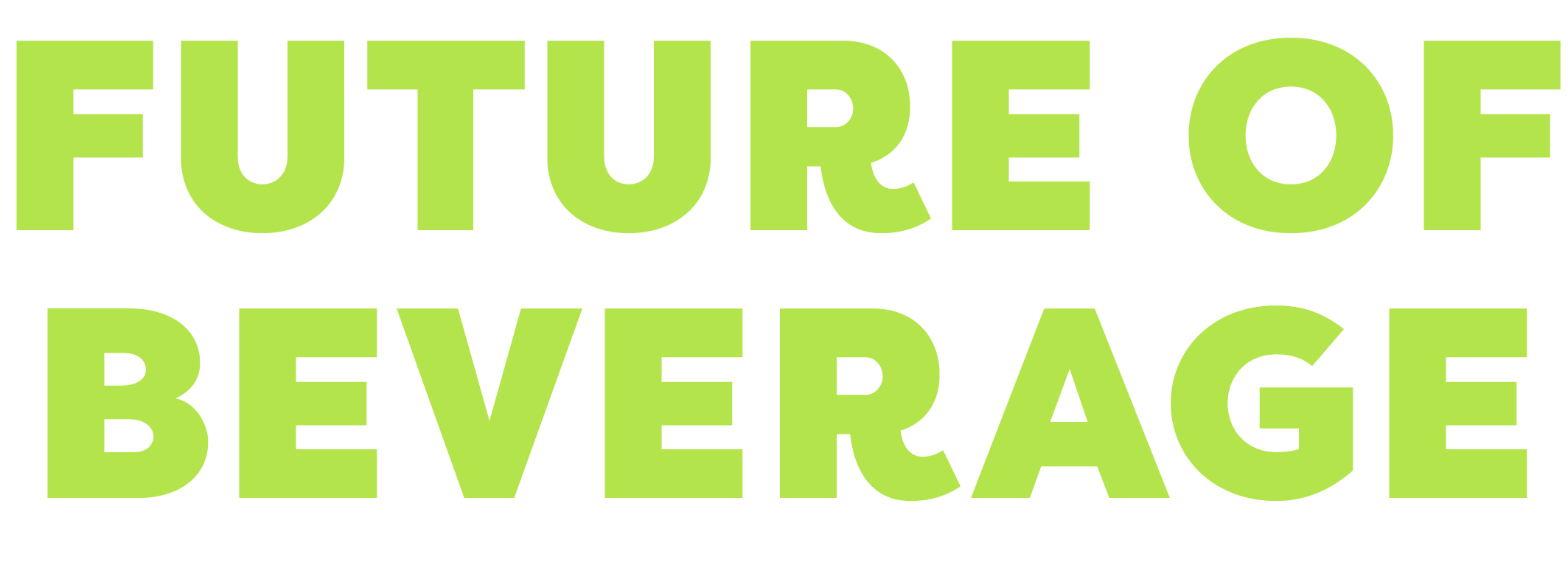 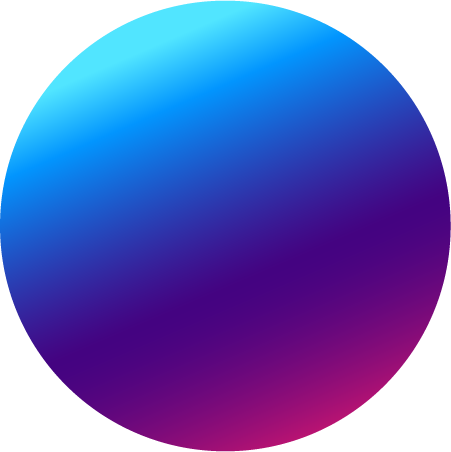 Sip What's Next: Trends. Insights. Connections.
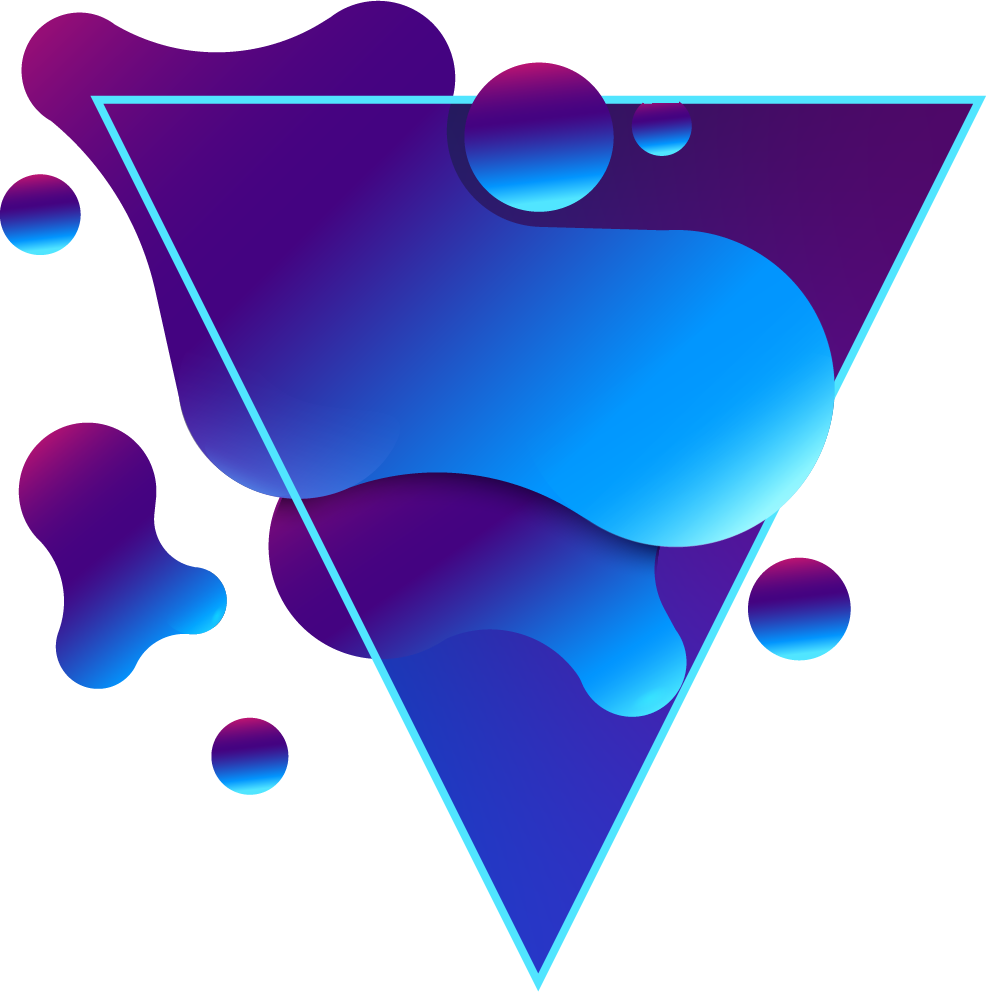 Sponsor for #FutureofBeverage
November 
12 - 14, 2025
Austin, TX
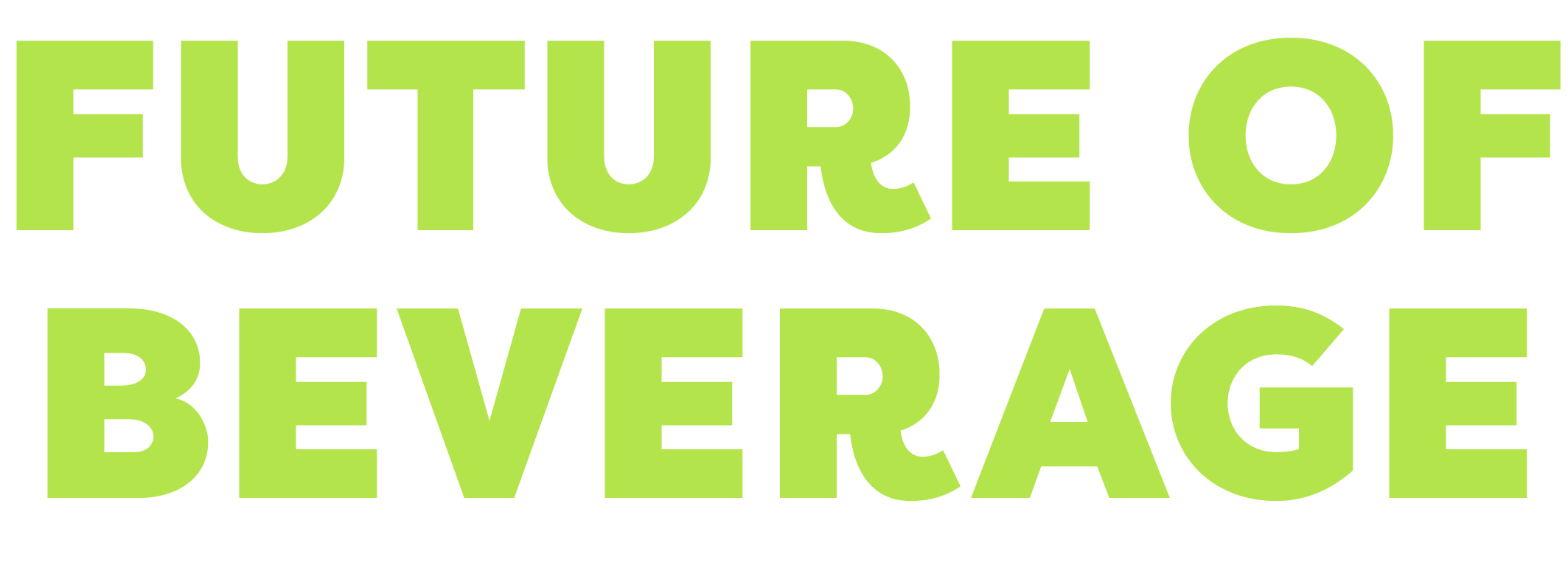 Sip What’s Next: 
Trends. Insights. Connections.
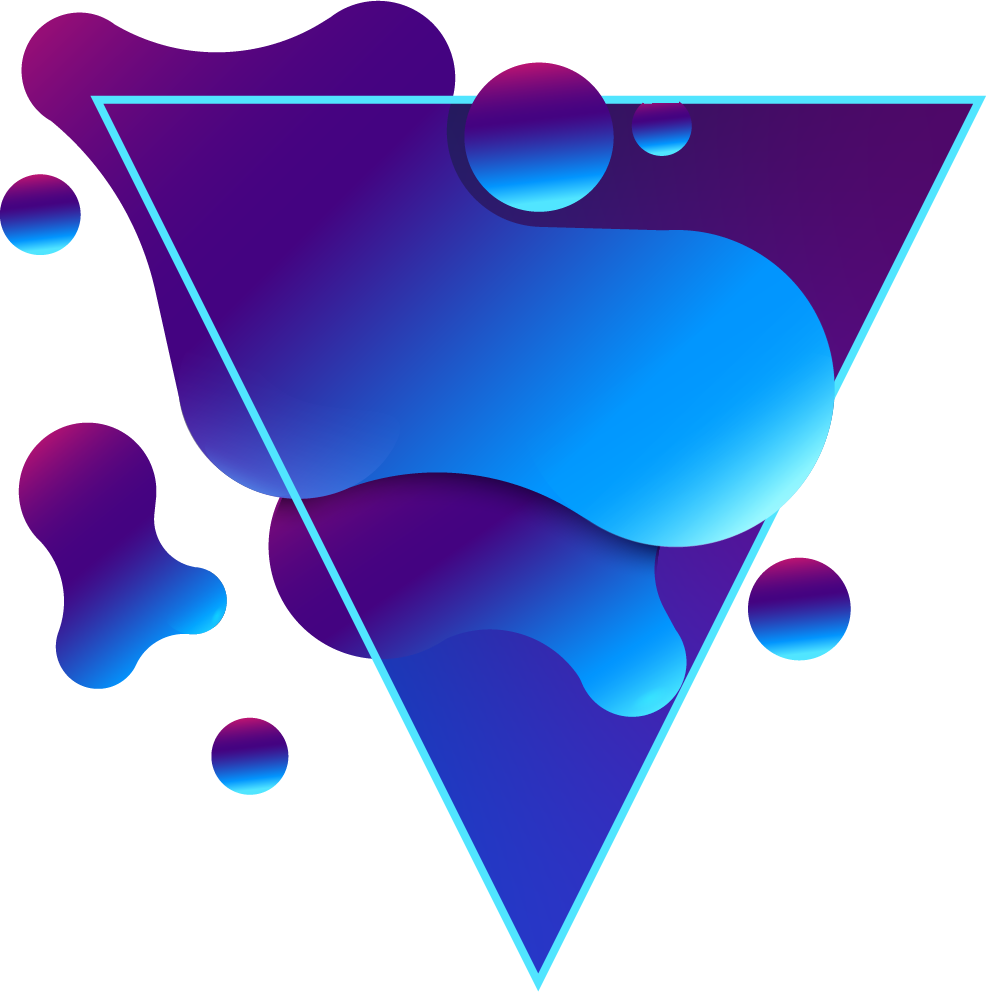 Proud Sponsor
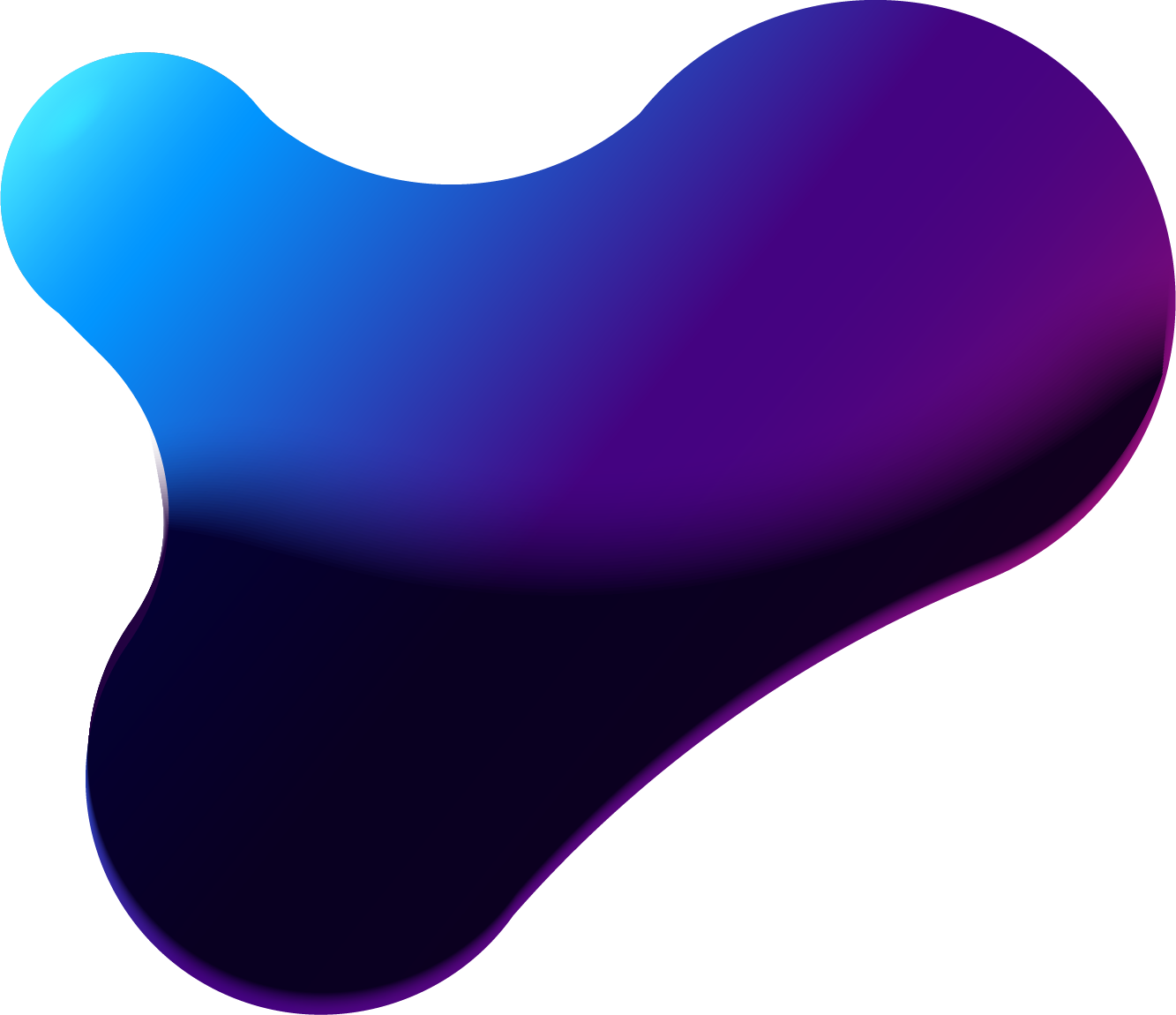 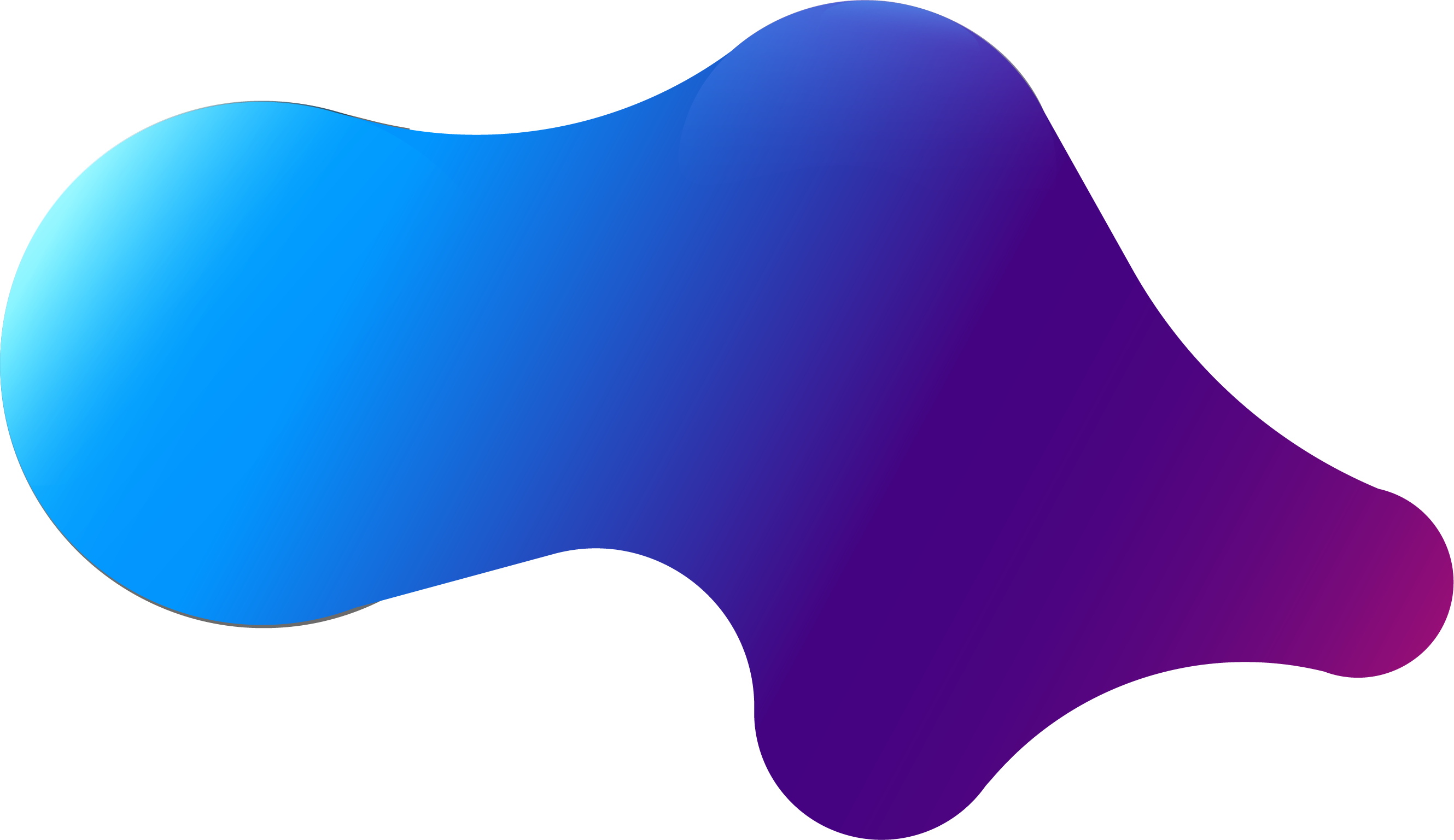 #FutureofBeverage
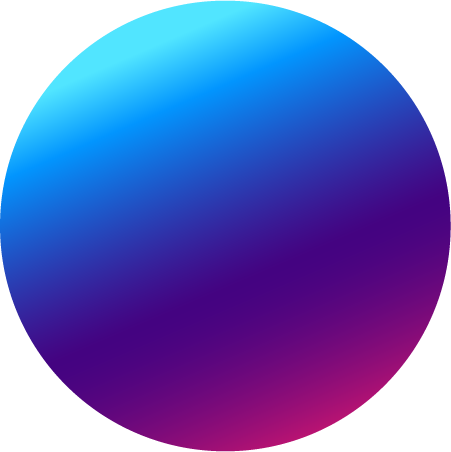 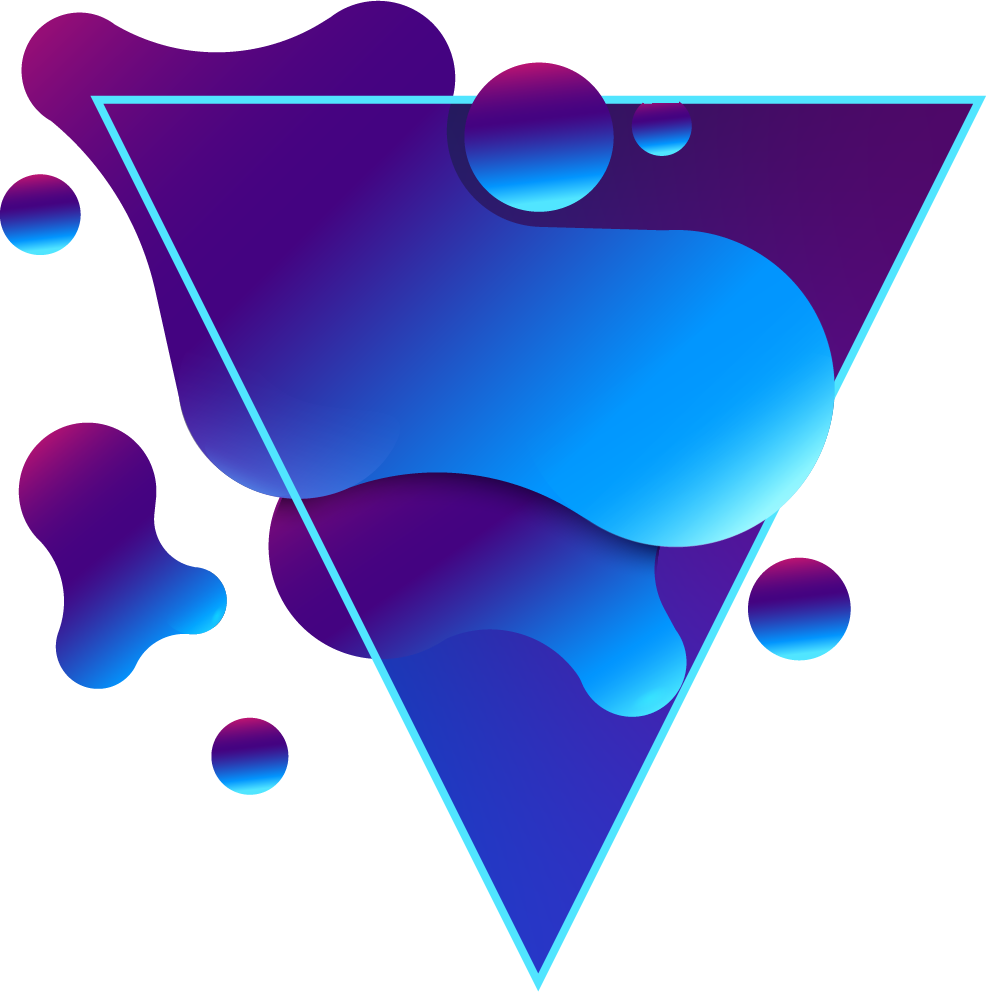 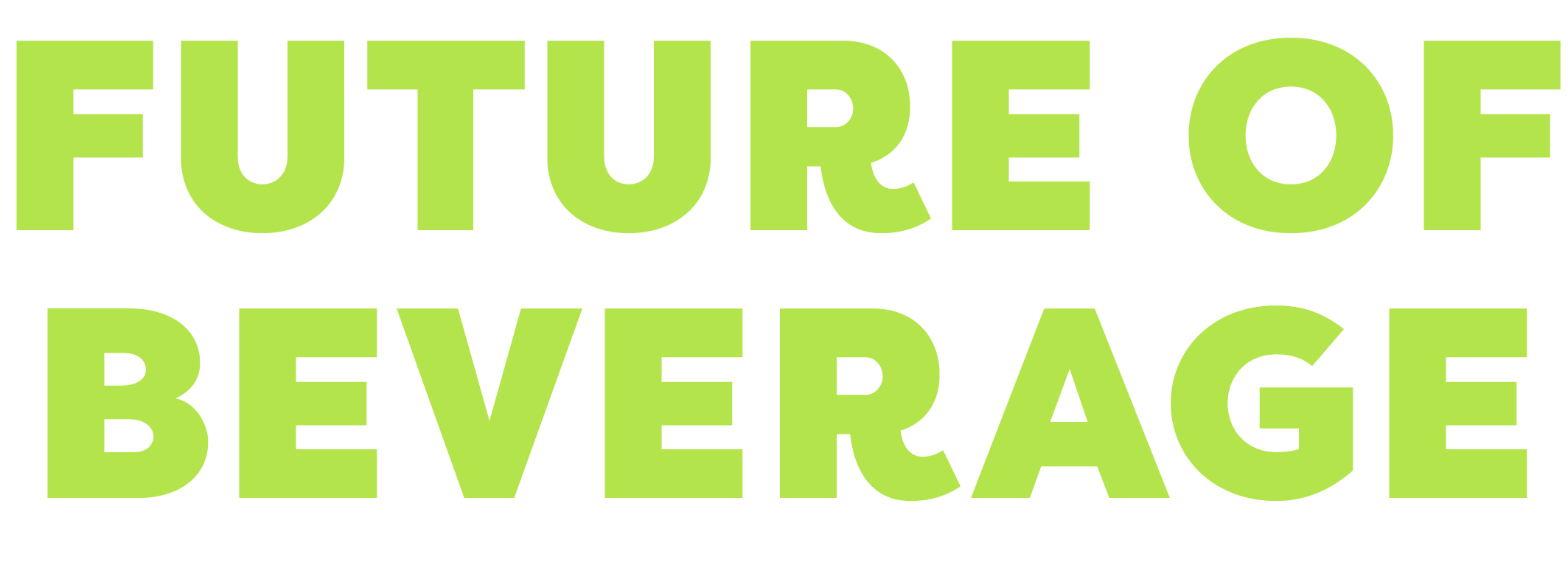 Example Post Copy
Option 1:
We are proud sponsors of #FutureofBeverage 2025. This new event, powered by insights from @Technomic, responds to the exponential growth and potential of the beverage industry. It offers three days of market trends, revenue opportunities, and networking for the top innovators. Join us Nov. 12 –14 in Texas by requesting your invitation at the link below - https://cvent.me/Ev0rW8?rt=7NaWltyn3EabYhP_UJCyOg&utm_source=social&utm_campaign=FOB25&utm_medium=kits&RefId=FOB25-SMKS
Option 2:
Meet us in Texas for an all-new event #FutureofBeverage 2025, powered by insights from @Technomic. As sponsors shaping the beverage industry, we are excited to learn, grow, and network with operators and retailers over three days. It is a rare opportunity that encompasses cross-industry challenges from shifting trends to sustainable practices. But November is coming fast so secure your spot today - https://cvent.me/Ev0rW8?rt=7NaWltyn3EabYhP_UJCyOg&utm_source=social&utm_campaign=FOB25&utm_medium=kits&RefId=FOB25-SMKS
Option 3:
Discover the #FutureofBeverage with us! From November 12-14 in Texas, we will be at the forefront of the industry, powered by insights from @Technomic. Learn about market trends, connect one-to-one with sponsors like us, and explore revenue opportunities alongside decision makers. Request your invitation to join - https://cvent.me/Ev0rW8?rt=7NaWltyn3EabYhP_UJCyOg&utm_source=social&utm_campaign=FOB25&utm_medium=kits&RefId=FOB25-SMKS
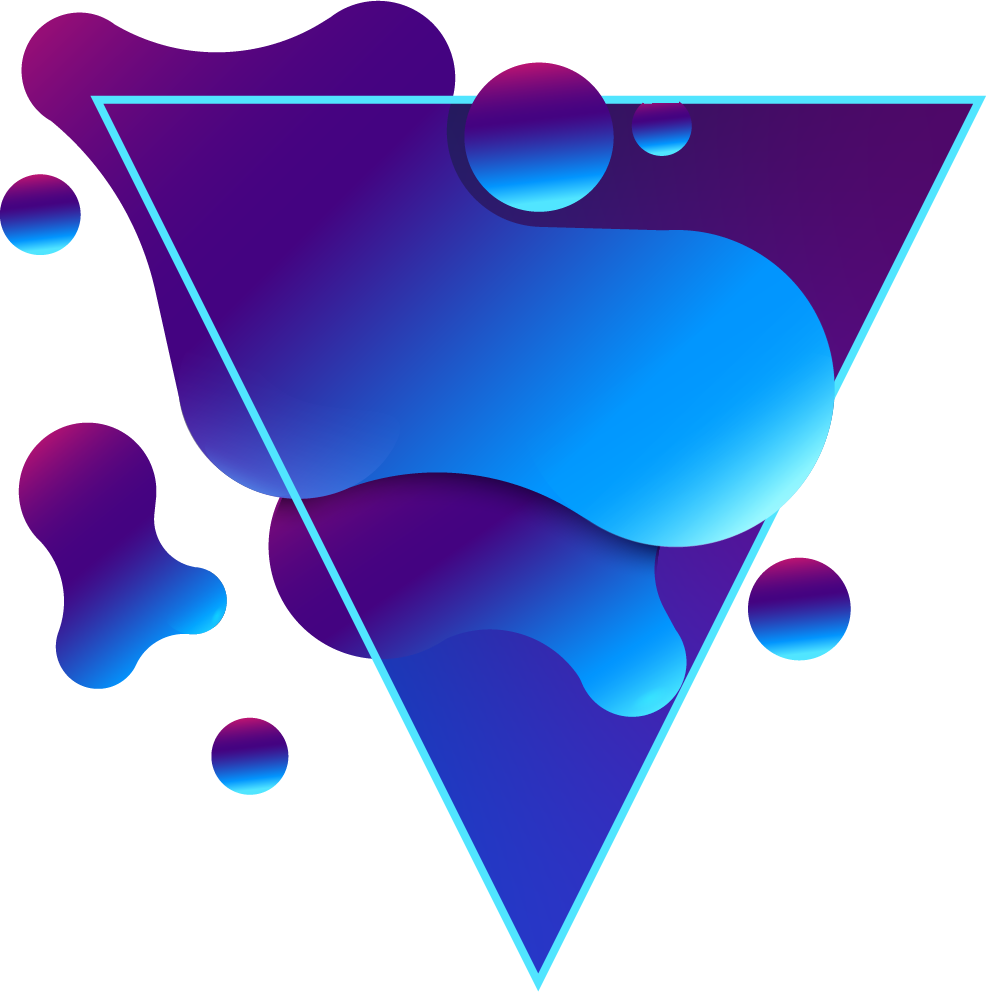 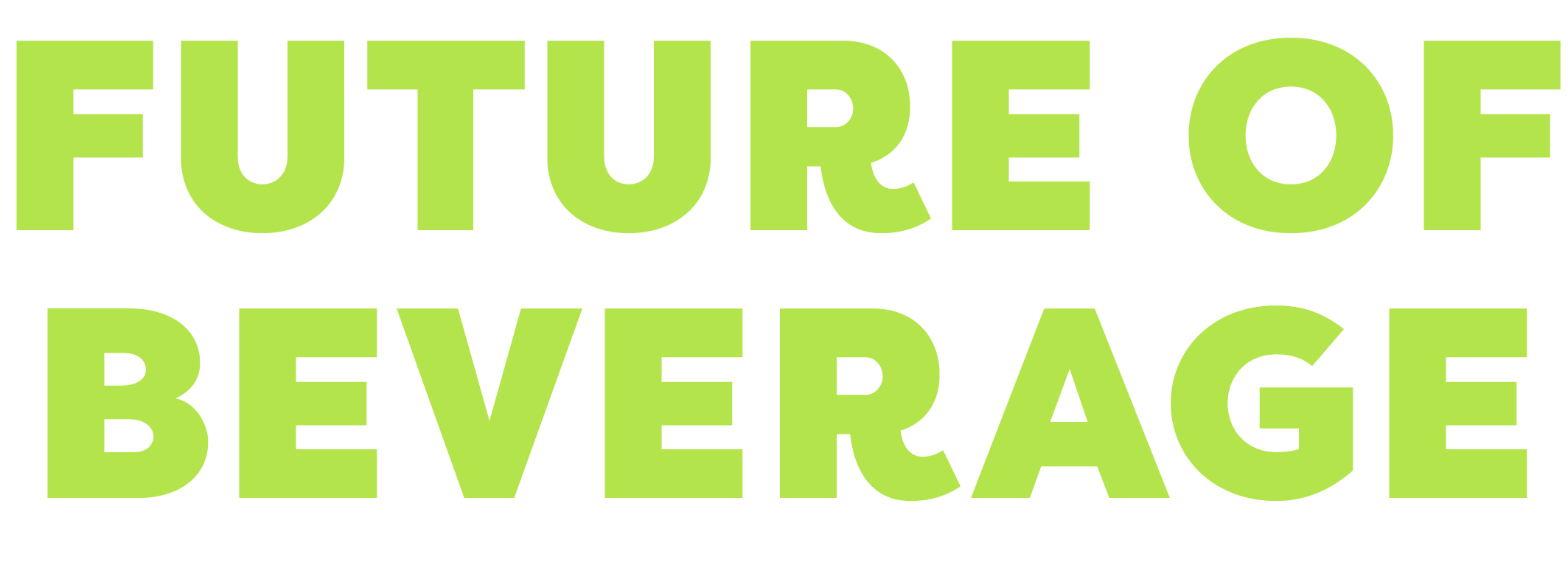 Link | Hashtags | Tags
Link:
Registration - https://cvent.me/8OQ08v?rt=7NaWltyn3EabYhP_UJCyOg&utm_source=social&utm_campaign=FOB25&utm_medium=kits&RefId=FOB25-SMKSP
Hashtags:
#FutureofBeverage #InformaConnectFoodservice #Technomic #CSP #NationsRestaurantNews
Tags:
Instagram 
@nationsrestaurantnews / @cspdailynews / @connectfoodservice 
Facebook
 @Nation’s Restaurant News /@CSP / @Informa Connect Foodservice  
X/Twitter 
@NRNonline / @CSPDailyNews / @connect_foods 
LinkedIn 
@Nation’s Restaurant News / @CSP, Inc. / @Informa Connect Foodservice  
YouTube 
@NationsRestaurantNews / @ cspdailynews   /  @connectfsvert